Modul 2
Teilsystem Erdoberfläche
endogene und exogene Prozesse
mit
 Erklärvideos
Was ist ein Erklärvideo?
Meinungsbild der Fachberater
Was ist ein Erklärvideo?
„Schüler erstellen Erklärvideos“
Eigene Erfahrung
Noch keine Erfahrung
geringer Aufwand
geringer Nutzen
hoher Nutzen
hoher Aufwand
Schwierigkeiten / Chancen
Teilsystem Erdoberfläche
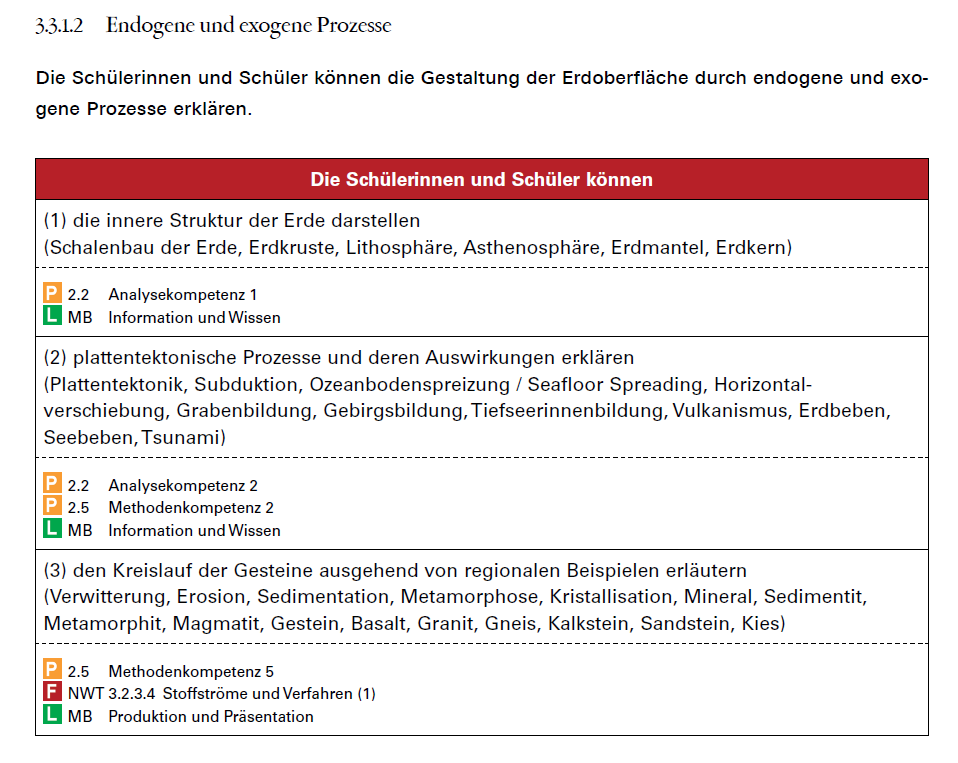 Vorgehen im Unterricht
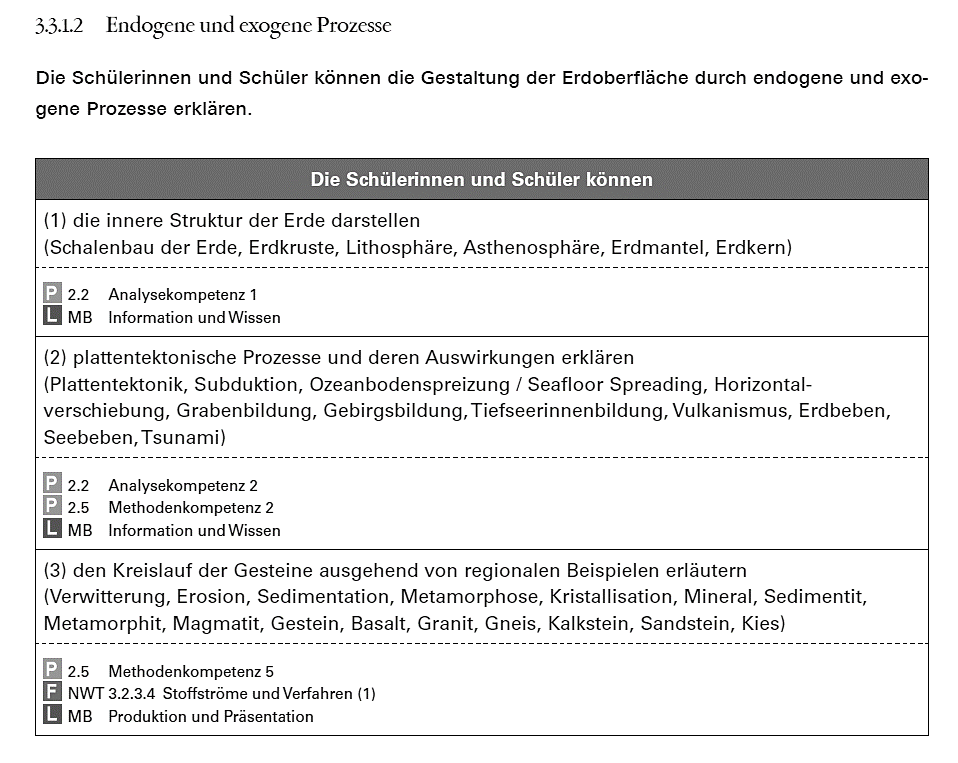 Erdbebenwellen als Schlüssel zum  Erdinnern 	 1h
Schalenbau der Erde					 1h
Vorgänge an den Plattengrenzen			 3h
mit Erklärvideo
+1h Schulcurriculum
Auswirkungen der plattentektonischen Prozesse	 3h
Gesteinskreislauf					 2h
Didaktischer Hintergrund
Schülerzentrierung  
	Videoclips gehören zur Lebenswelt der Schüler

	Lernproduktorientierung	
	Klares Ziel motiviert Schüler

	Lernen durch Erklären		
	Wissen wird kollektiv konstruiert

	Binnendifferenzierung		
	Einbringen individueller Stärken

	Medienkompetenz		
	aktives Gestalten befähigt zum kritischeren Umgang
Unterrichtsskizze
Konservative Plattengrenze
Tafelanschrieb
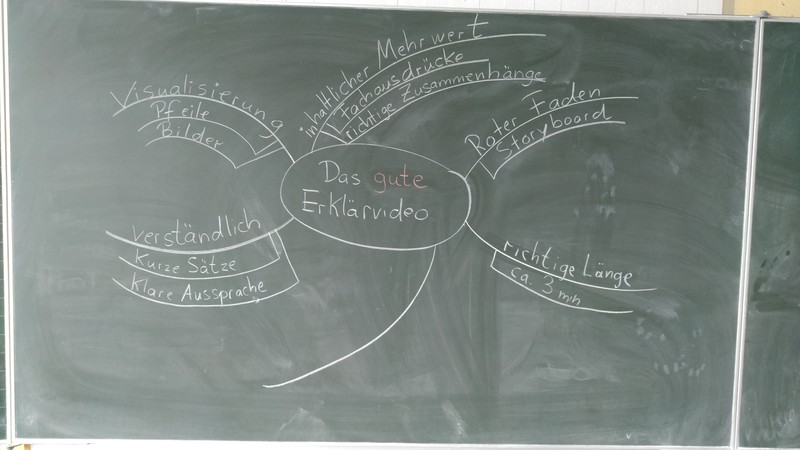 Unterrichtsmaterial
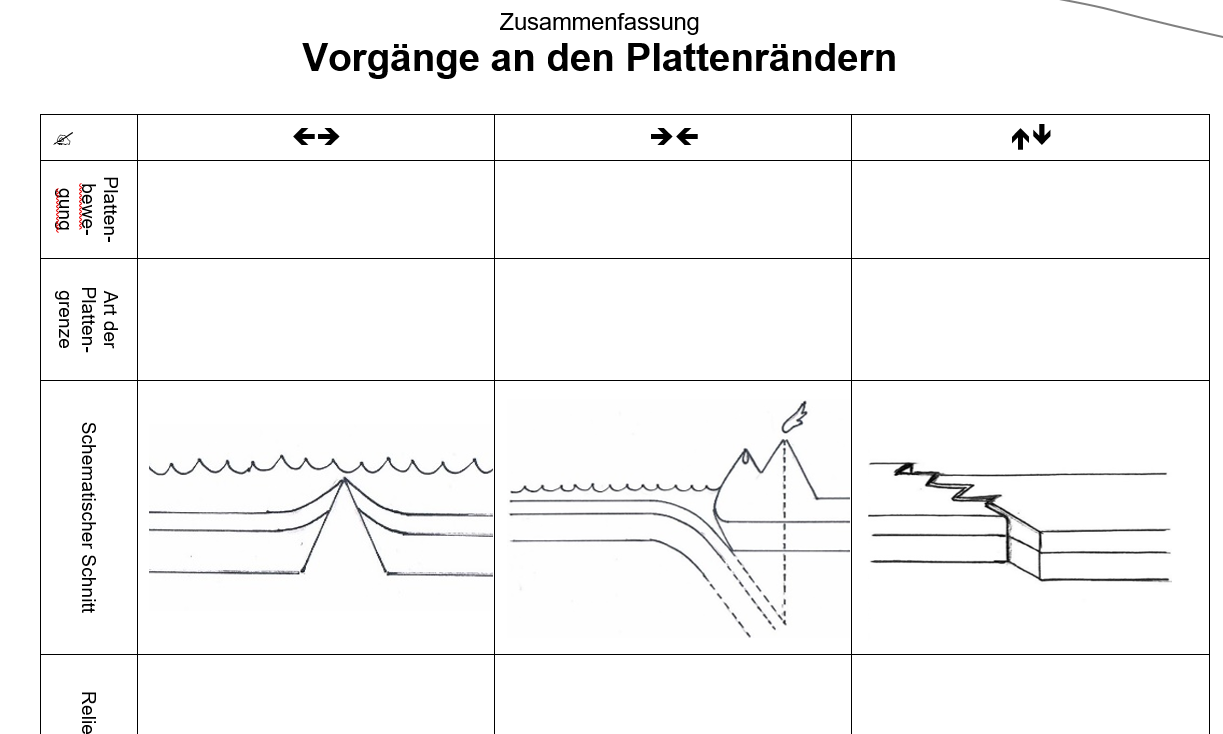 5 Minuten Zeit
Schwierigkeiten und Lösungsansätze
	Das dauert ewig!
Material für das Video vorgeben
kurze Videos
einfaches „Vorbildvideo“ 
ohne Nachbearbeitung 
 
	Inhaltliche Fehler im Video!
	 	Drehbuch korrigieren
		
	Urheberrechtliche Probleme!
	Eigene Zeichnungen
	keine Veröffentlichung im Netz gestatten
 
	Video ist verwackelt!
Stativ mit Schulstuhl nutzen
zwei Tische nutzen
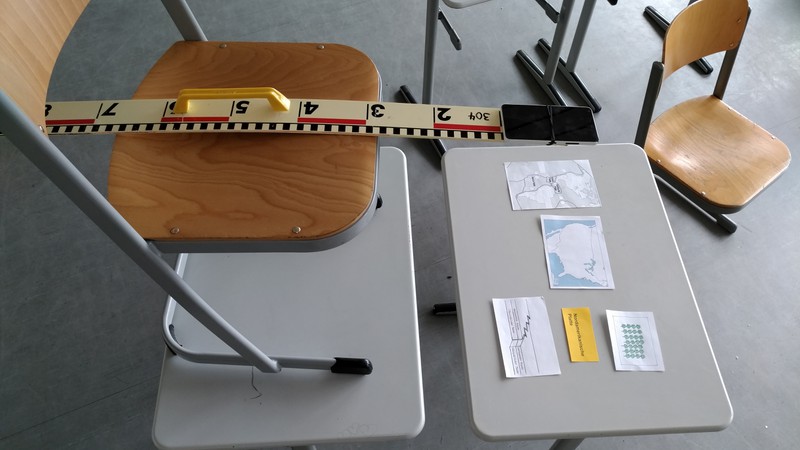 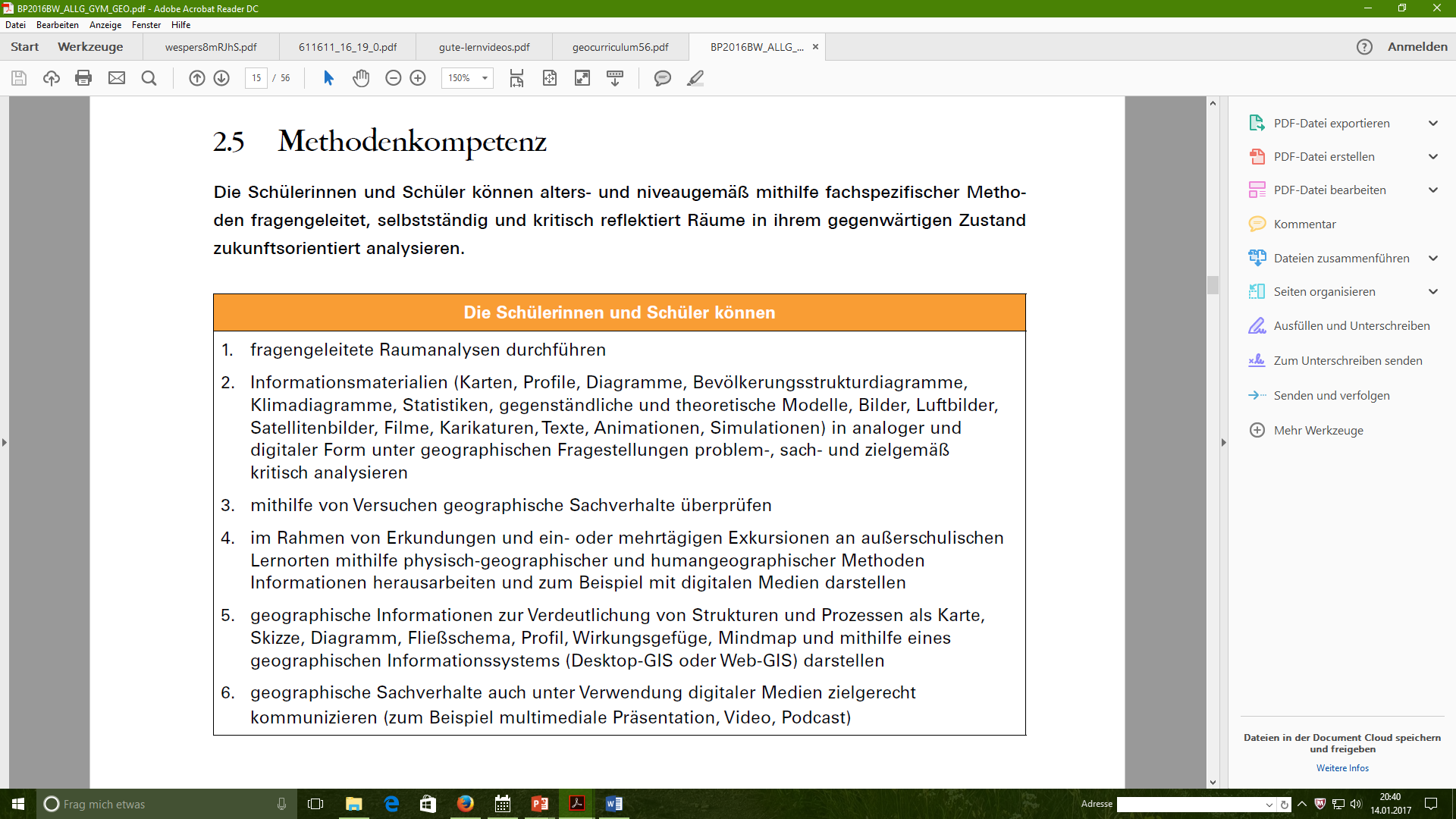 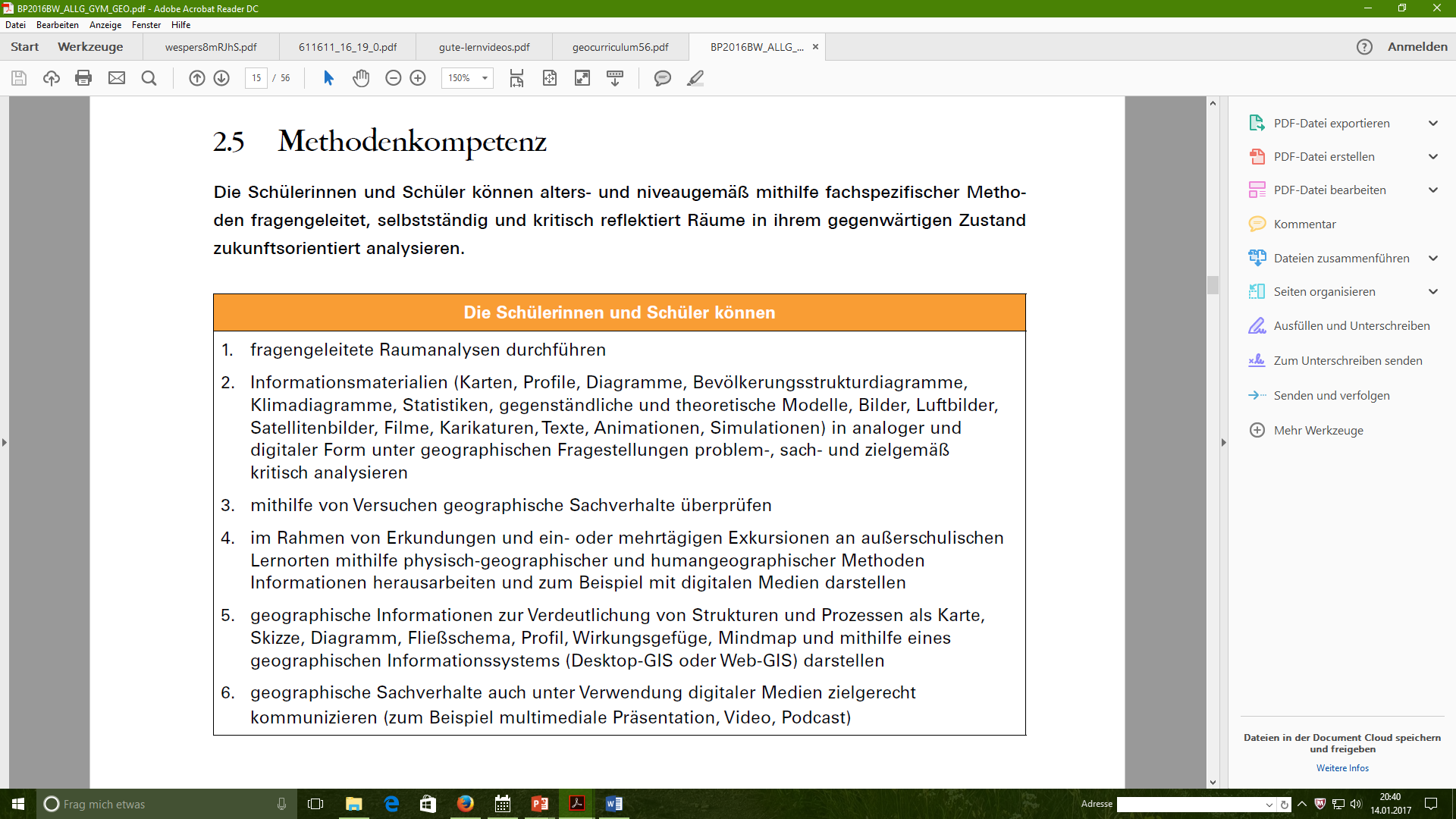 Anbindung an den Bildungsplan
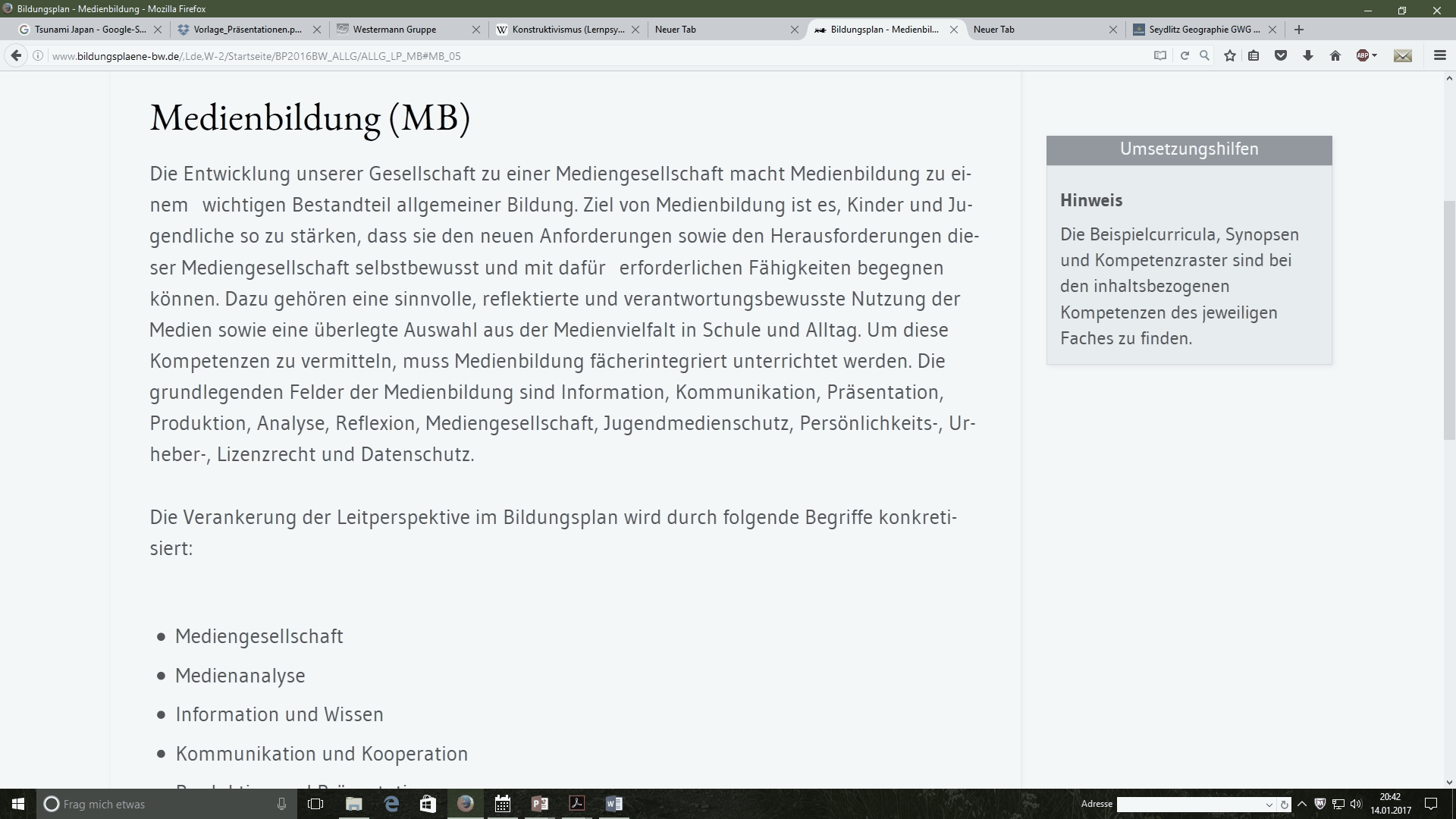 pbK





zielgerechte Kommunikation (Video)
Leitperspektive



 

Produktion und 
Präsentation
ibK 





plattentektonische Prozesse
Arbeitsphase
Erstellen Sie gruppenweise in den RPs 
für den Fortbildungstag 
ein dreiminütiges Erklärvideo zu dem Thema:

„Schüler erstellen im Geographieunterricht
zum Teilsystem Erdoberfläche 
in der Klasse 9 eigene Erklärvideos.“


Ihr Video soll folgende Fragen beantworten:

Was ist ein Erklärvideo ?
Wie erstellen Schüler ein Video im Geographieunterricht ?
Welchen Mehrwert bietet die Erstellung eines Erklärvideos ?
90 Minuten Zeit
Fortbildungstag
Handout
Folienübersicht?
AB: Konstruktive Plattengrenze
Materialvorlage: Konstruktive Plattengrenze
AB: Destruktive Plattengrenze
Materialvorlage: Destruktive Plattengrenze
AB: Übersichtstabelle für die Sicherungsphase
Methodenblatt
Materialvorlage: Video für den Fortbildungstag
Quellen und weiterführende Literatur